Приложение №1 к постановлению Главы                                                                                                             Сергиево-Посадского муниципального района                                                                                              от 17.10.2018 №1783-ПГ
Схема №1
г. Сергиев Посад, Ярославское шоссе, в районе ГСК «Мелиоратор»
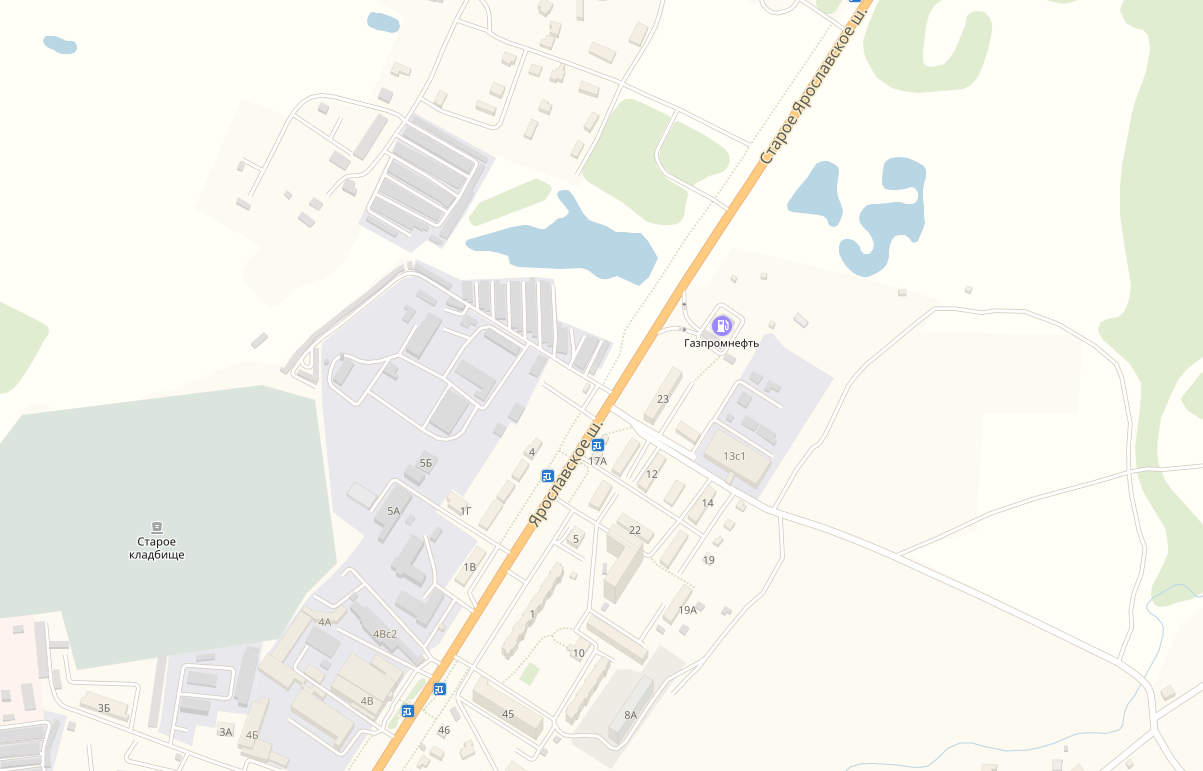 Приложение №2 к постановлению Главы                                                                                                             Сергиево-Посадского муниципального района                                                                                              от _______________ №_________
Схема №2
д. Рязанцы, вдоль автомобильной дороги  «Рязанцы-М8 «Холмогоры»
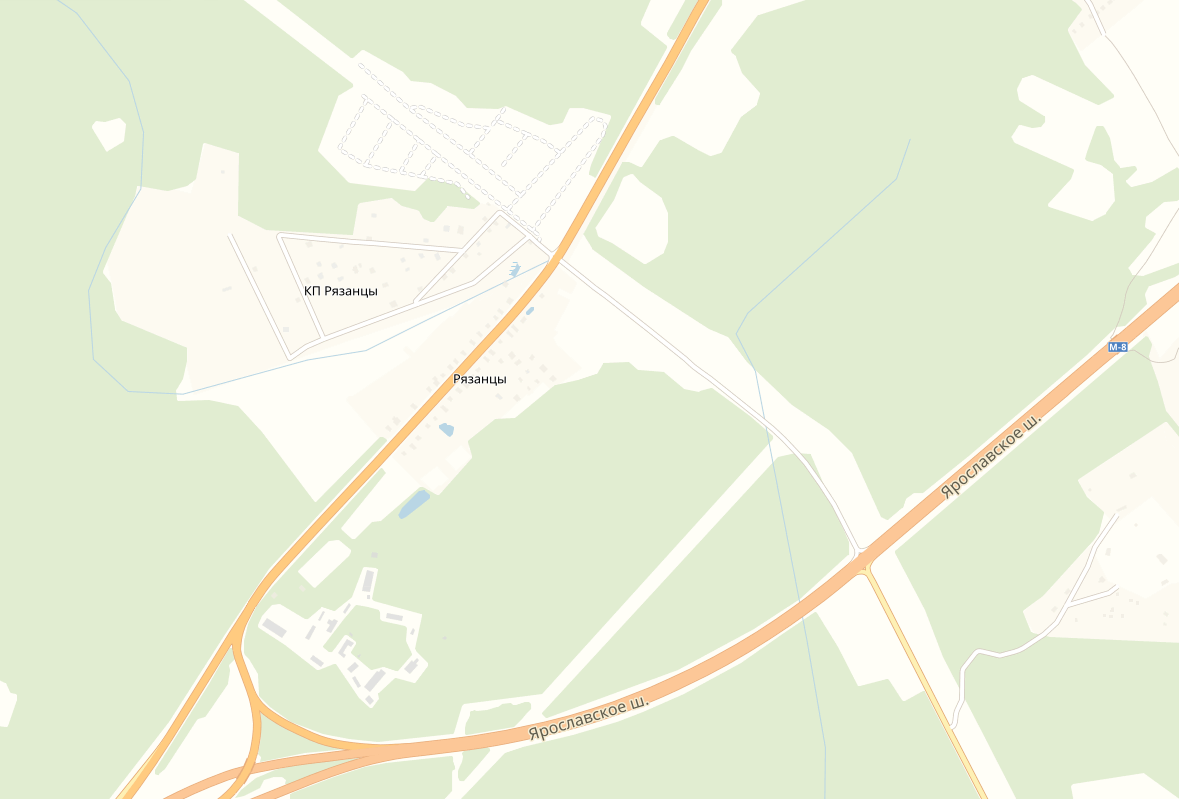 Приложение №3 к постановлению Главы                                                                                                             Сергиево-Посадского муниципального района                                                                                              от _______________ №_________
Схема №3
В районе с. Деулино, 
вдоль автомобильной дороги  «Сергиев Посад-Калязин-Рыбинск-Череповец»
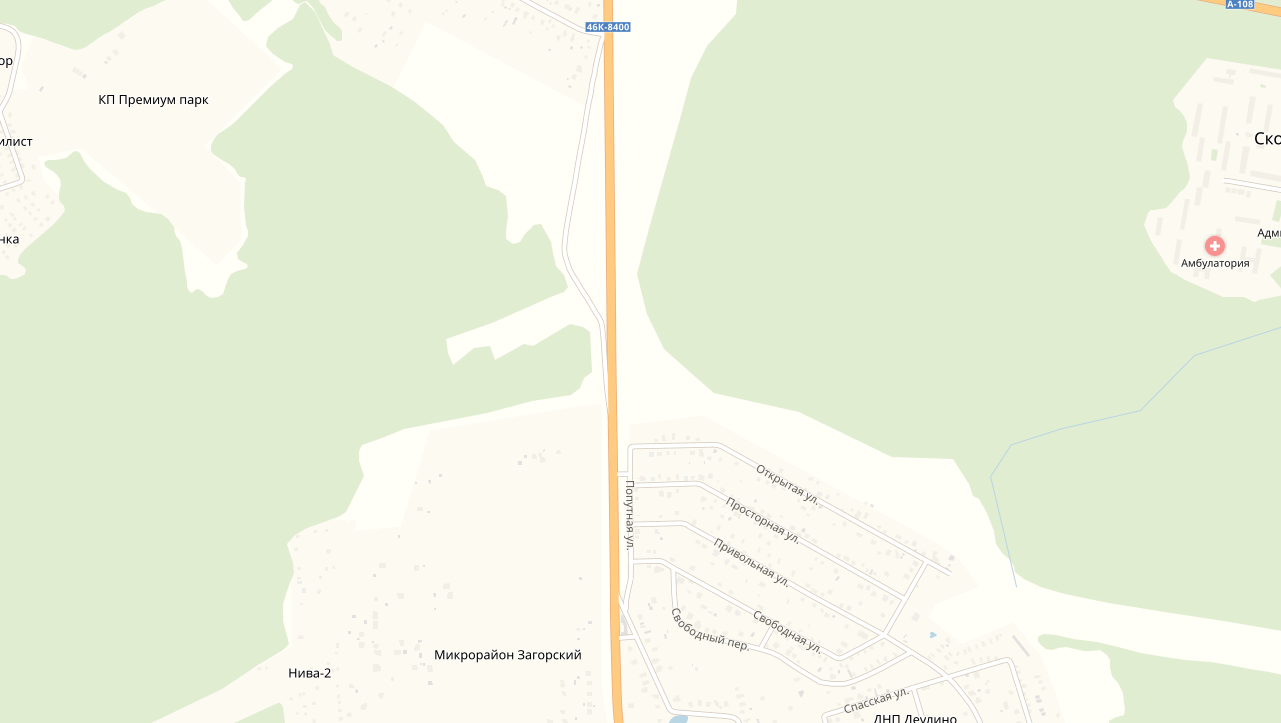